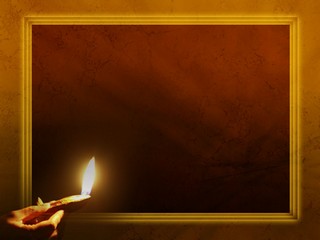 evangelism
Mission Possible in 2012!
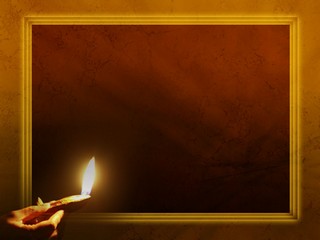 EVERY CHRISTIAN’S MISSION
Ye are a chosen generation, a royal priesthood, a holy nation, a peculiar people;
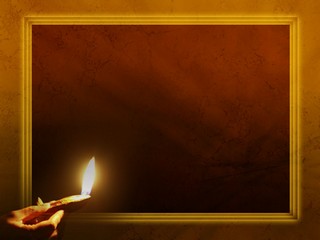 EVERY CHRISTIAN’S MISSION
…that  ye should shew forth the praises of him who hath called you out of darkness into His marvelous light. 
1 Peter 2:9
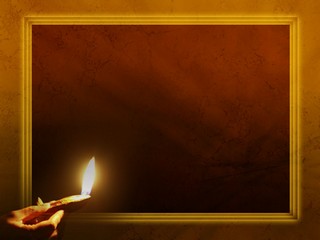 EVERY CHRISTIAN’S MISSION
I will pour out my Spirit upon all flesh; and your sons and your daughters shall prophesy, Joel 2: 28, 29
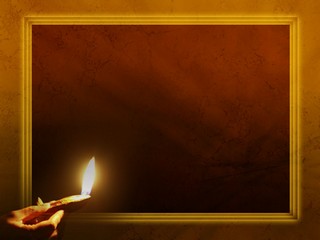 EVERY CHRISTIAN’S MISSION
…your young men shall see visions: and also upon the servants and upon handmaids in those days will I pour my spirit.
Joel 2: 28, 29
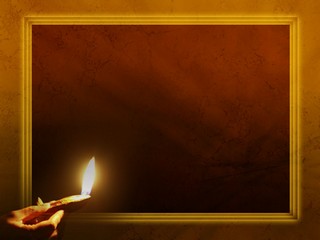 EVERY CHRISTIAN’S MISSION
your old men shall dream dreams, your young men shall see visions
Joel 2: 28, 29
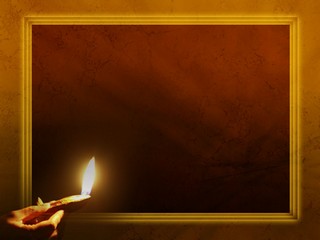 EVERY CHRISTIAN’S MISSION
Go ye therefore, and teach all  nations, baptizing them in the name of the Father,
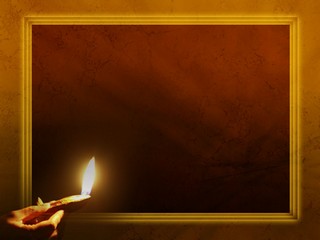 EVERY CHRISTIAN’S MISSION
… and of the Son, and of the Holy Ghost: teaching them to observe all things whatsoever I have commanded you:
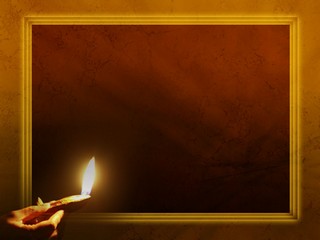 EVERY CHRISTIAN’S MISSION
…and of the Son, and of the Holy Ghost: teaching them to observe all things whatsoever I have commanded you:
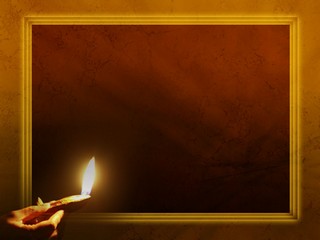 EVERY CHRISTIAN’S MISSION
… and lo, I am with you always even unto the end of the world. 
Matthew 28: 19, 20
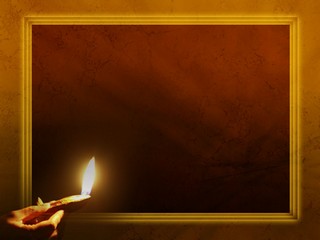 GOD’S VISION
God wants a church with members who are ready to tell how God used them to testify for Him.
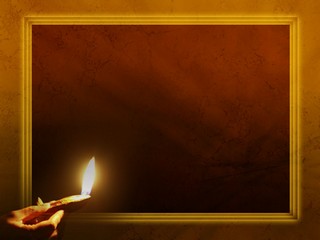 EVERY TRUE CHRISTIAN WOMAN IS AN EVANGELIST
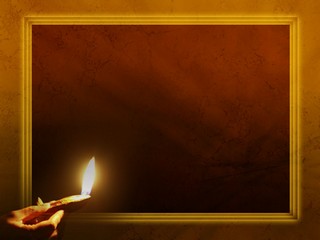 No woman is excused: Some can do more than others; but all can do something. Women should not feel that they are excused because of their domestic cares.
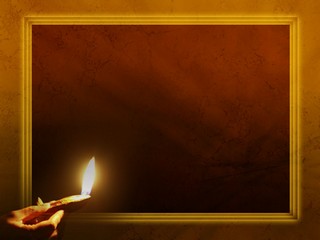 They should become intelligent as to how they can work most successfully and methodically in bringing souls to Christ.                                     Daughters of God, pages 15,16
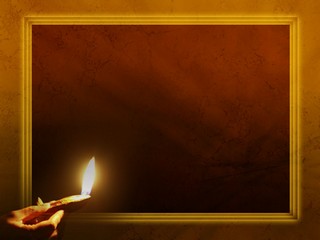 GOD IS INVITING WOMEN TO DO EVANGELISM
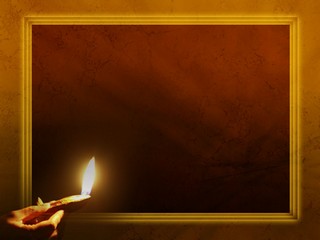 The Lord of the vineyard is saying to many women who are now doing nothing, Why stand ye here all the day idle?
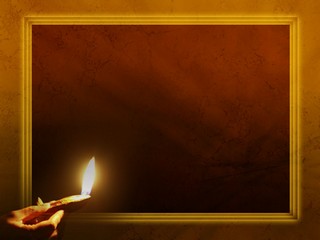 They may be instruments of righteousness, rendering holy service…
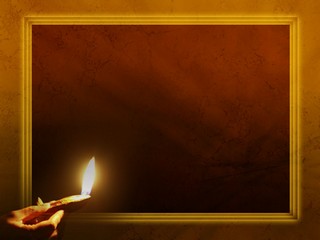 The refining, softening influence of Christian women is needed in the great work of preaching the truth now.
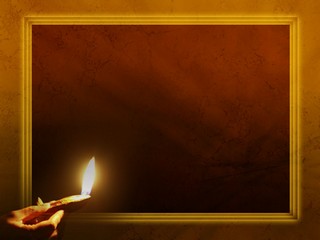 If there were twenty women where now there is one who would make the saving of souls their cherished work, …
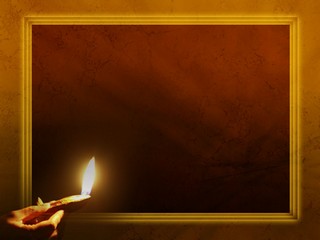 …. we should see many more converted to the truth.” 
Daughters of God, page 18
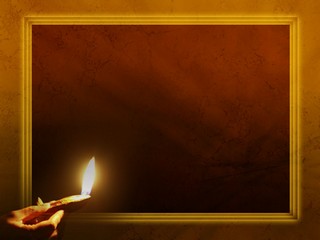 GOD CALLS 
UPON WOMEN TO DO EVANGELISM
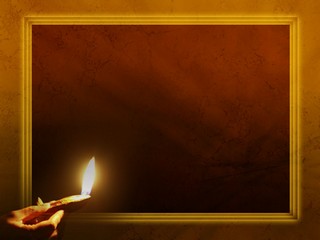 “Women of firm principles and decided character are needed; women who believe that we are indeed living in the last days,...
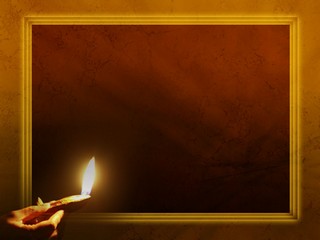 and that we have the last solemn message of warning to be given to the world. …
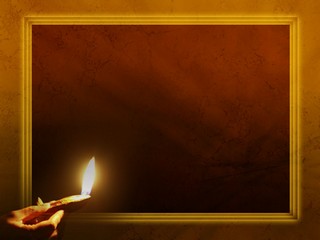 They should feel 
that they are engaged 
in an important work in spreading the rays of light,...
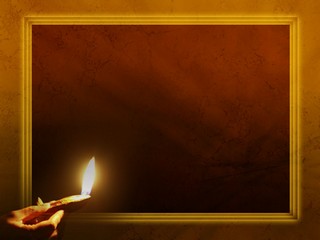 ...which Heaven has shed 
upon them... 
Such persons can in many ways 
do a precious work for God.
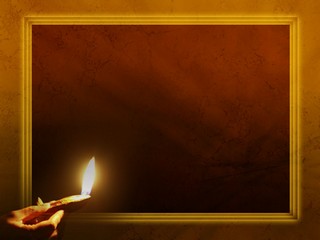 He calls upon them to go into the harvest field, and help gather in the sheaves.
Daughters of God, page 17
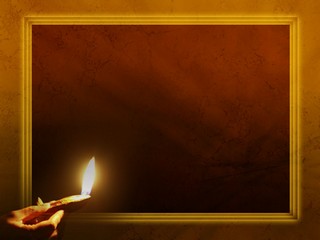 WOMEN ARE NEEDED IN
EVANGELISM
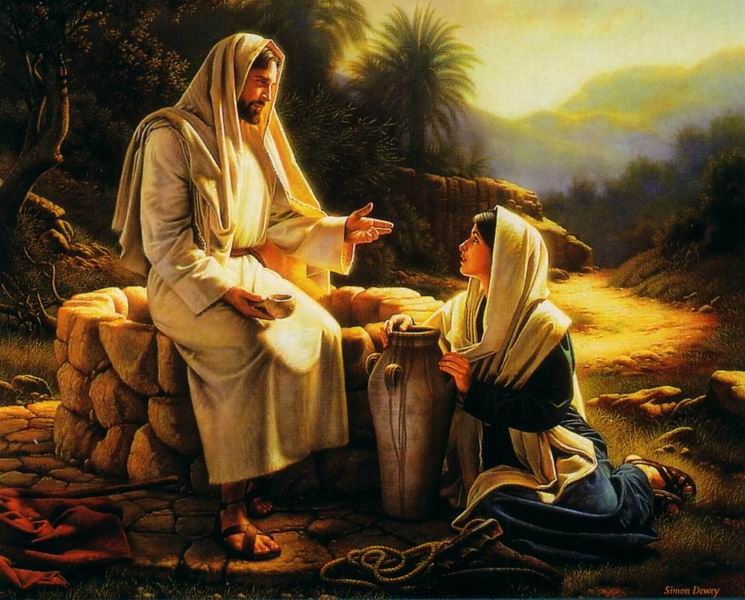 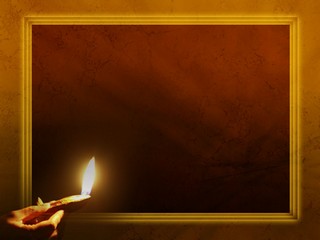 The Lord has a work for women, as well as for men....
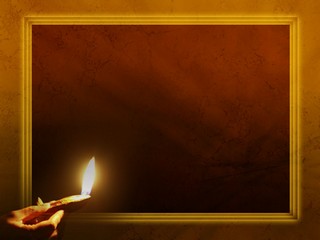 The Savior will reflect upon these self-sacrificing women the light of His countenance,
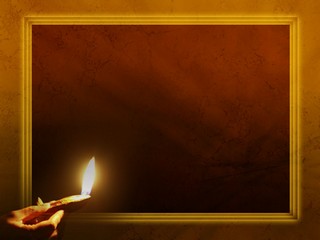 and will give them a power
 that exceeds that of men.
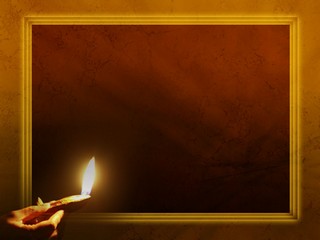 They can do in families a work that men cannot do, a work that reaches the inner life.
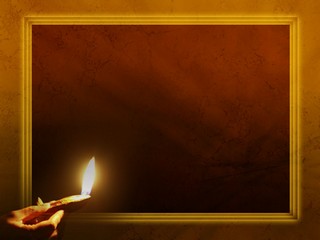 They can come close to the hearts of those whom men cannot reach. 
THEIR LABOR IS NEEDED.
Review and Herald, August 26, 1902
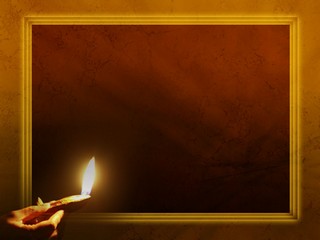 EVANGELIZE?
WHERE?
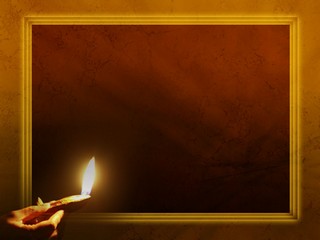 Home
Neighborhood
Work place
Church
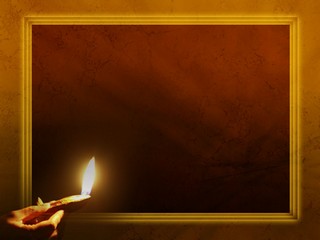 EVANGELIZE? HOW?
Small Groups
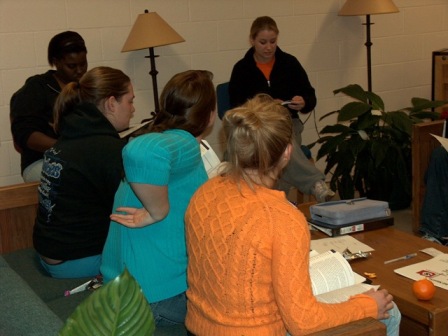 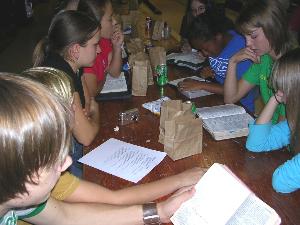 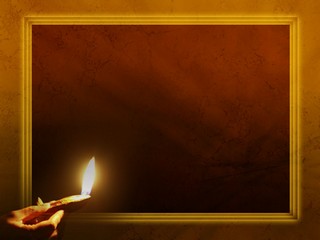 BIBLE STUDIES
FRIENDSHIP EVANGELISM
HEART CALL
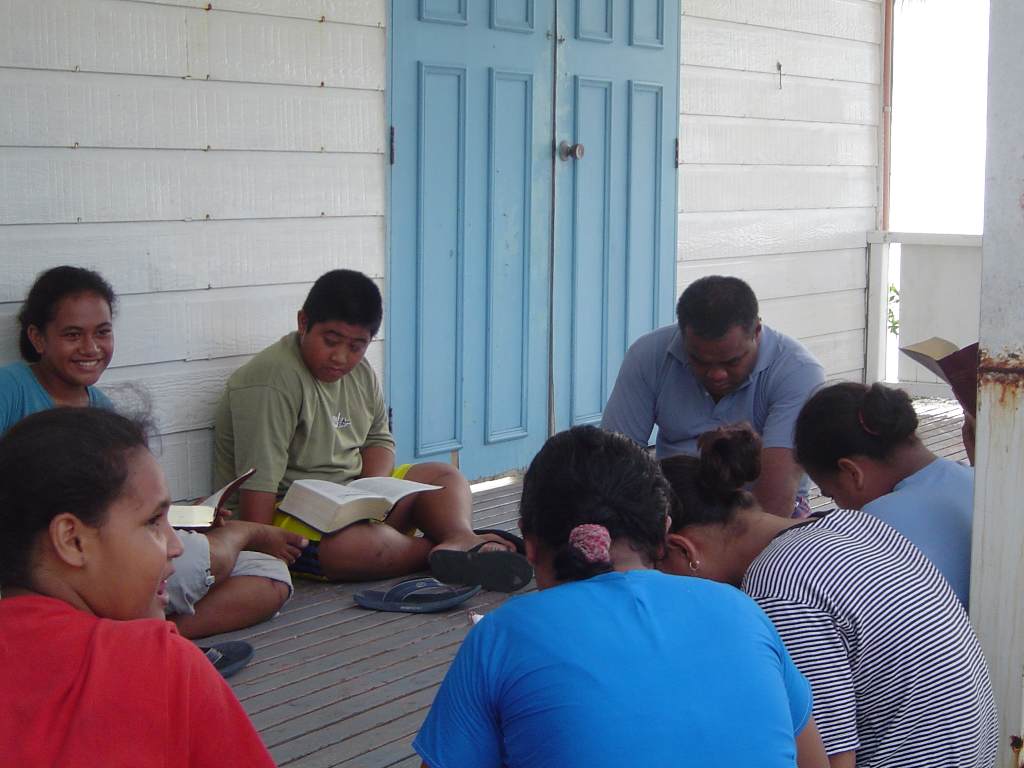 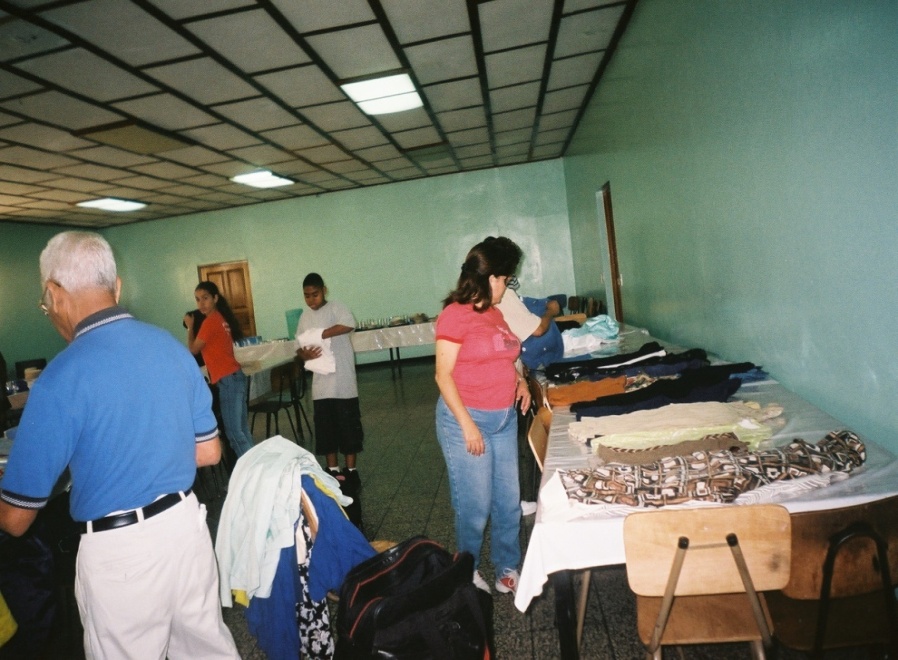 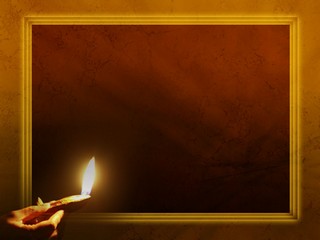 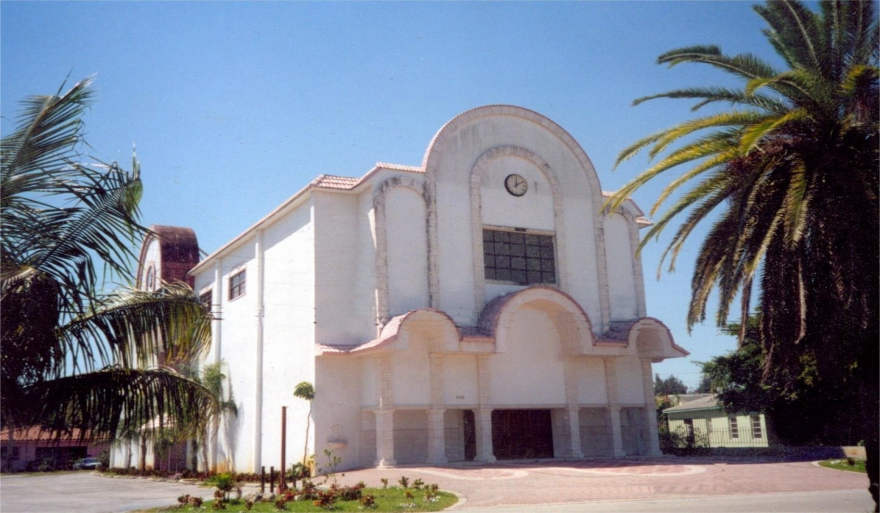 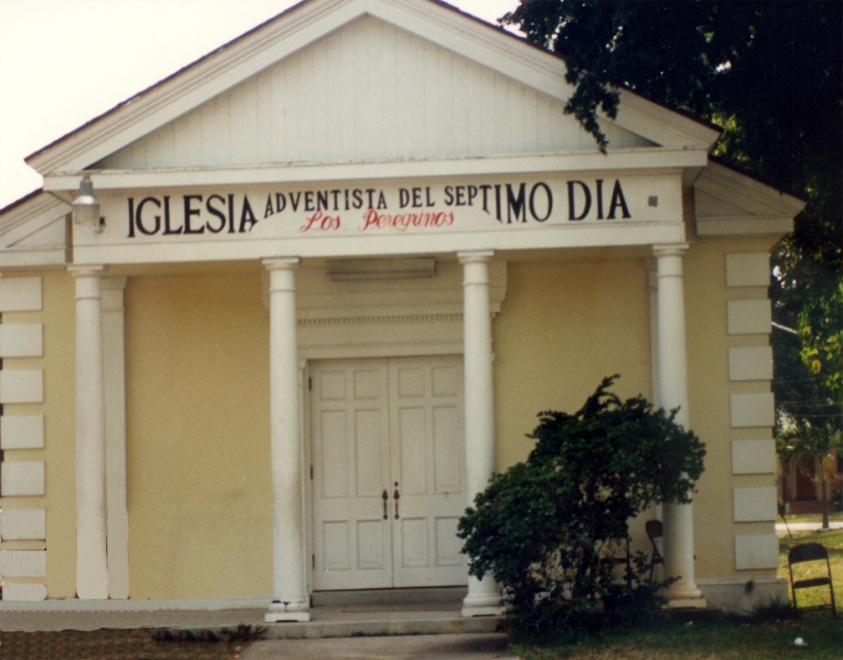 PUBLIC EVANGELISM”
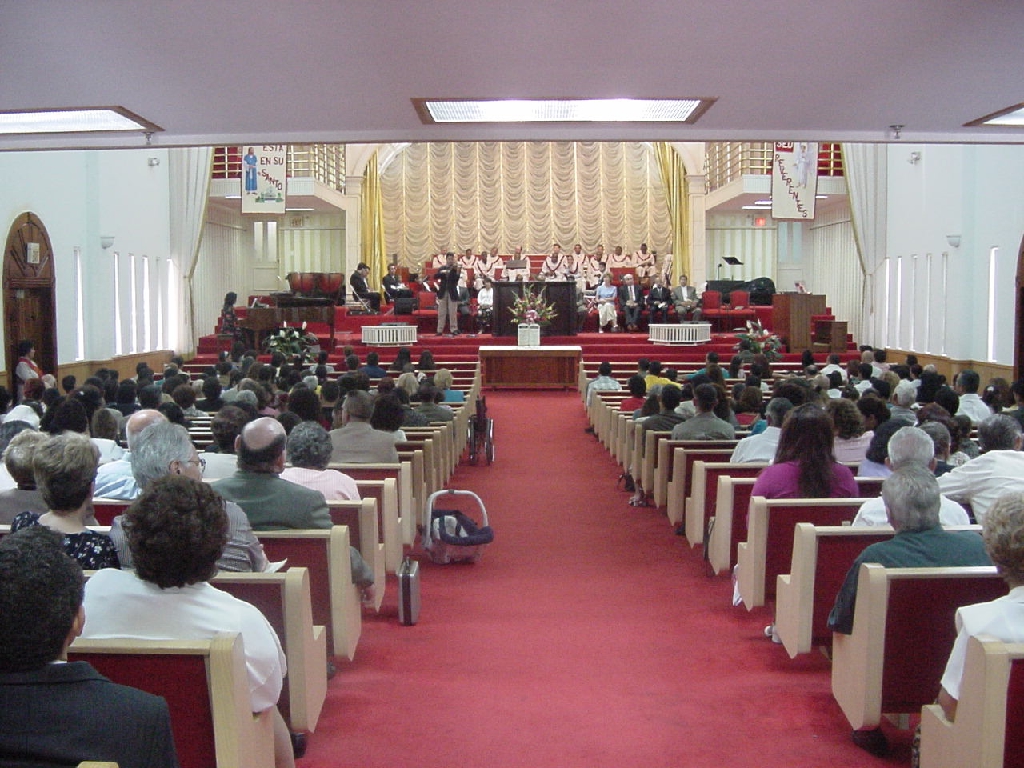 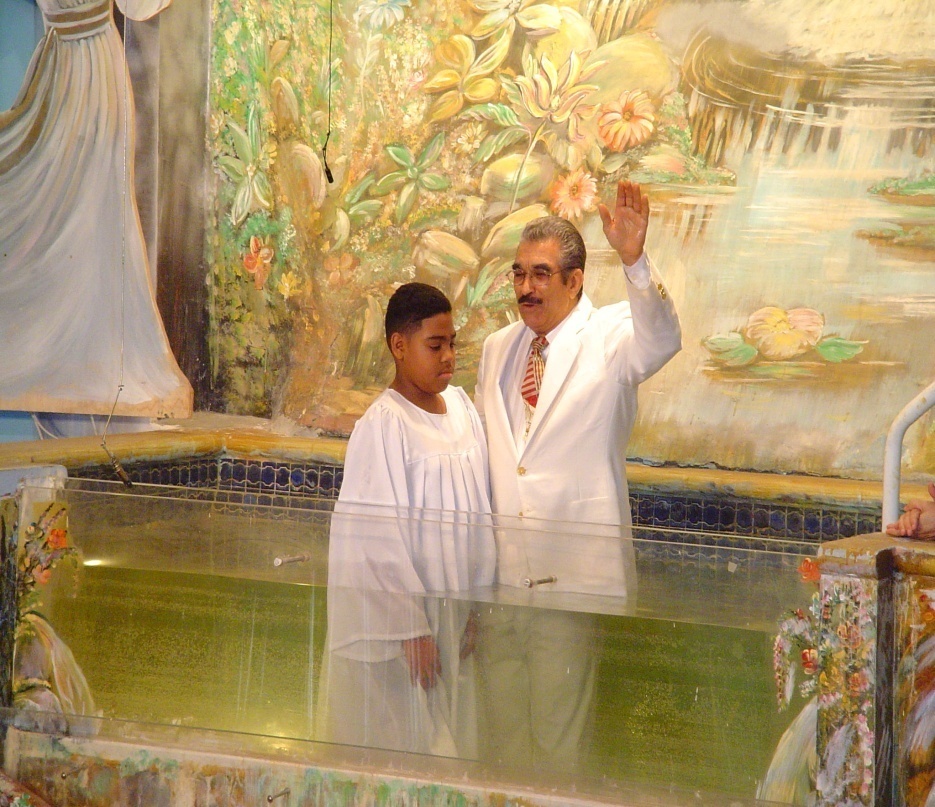 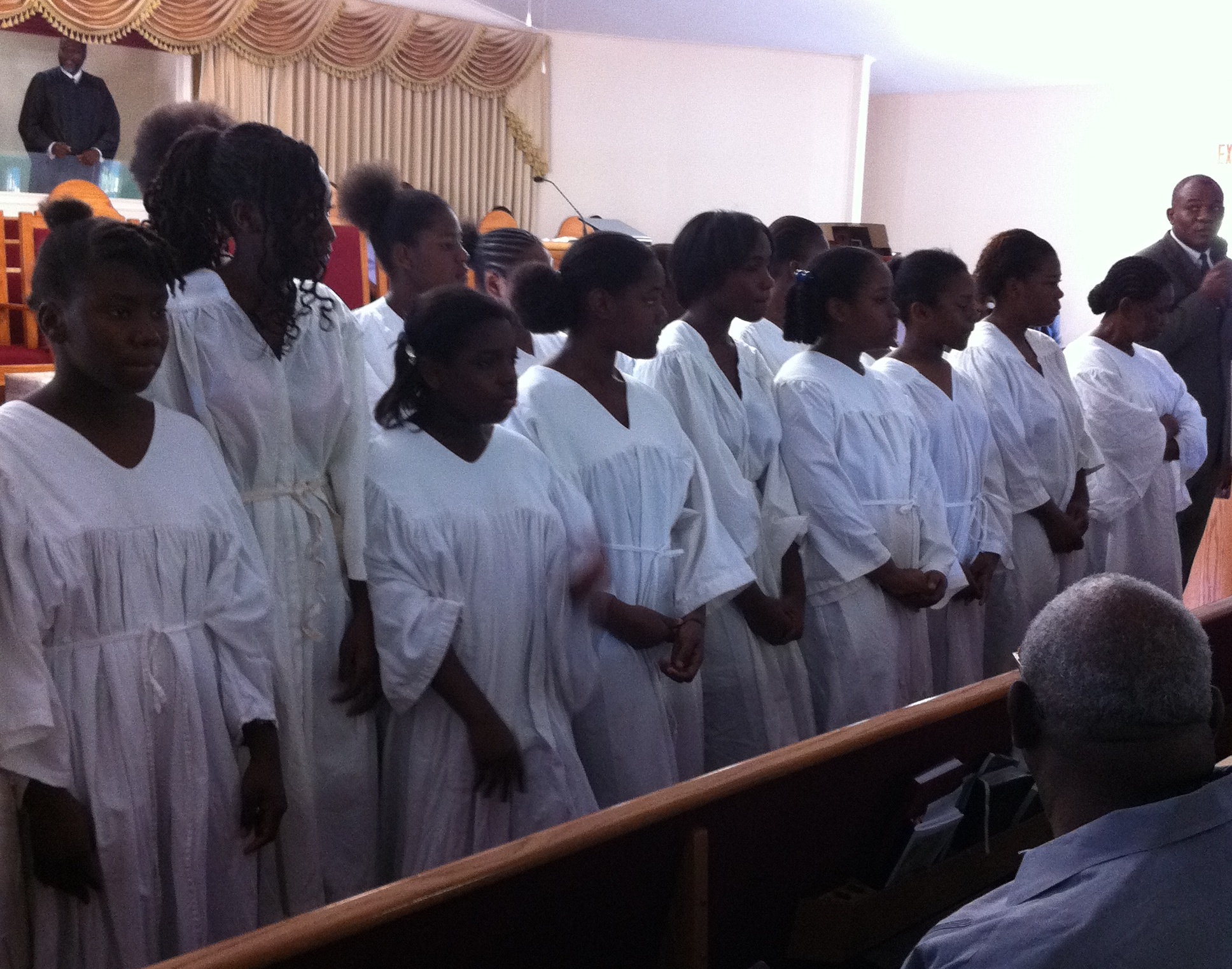 AT CHURCH
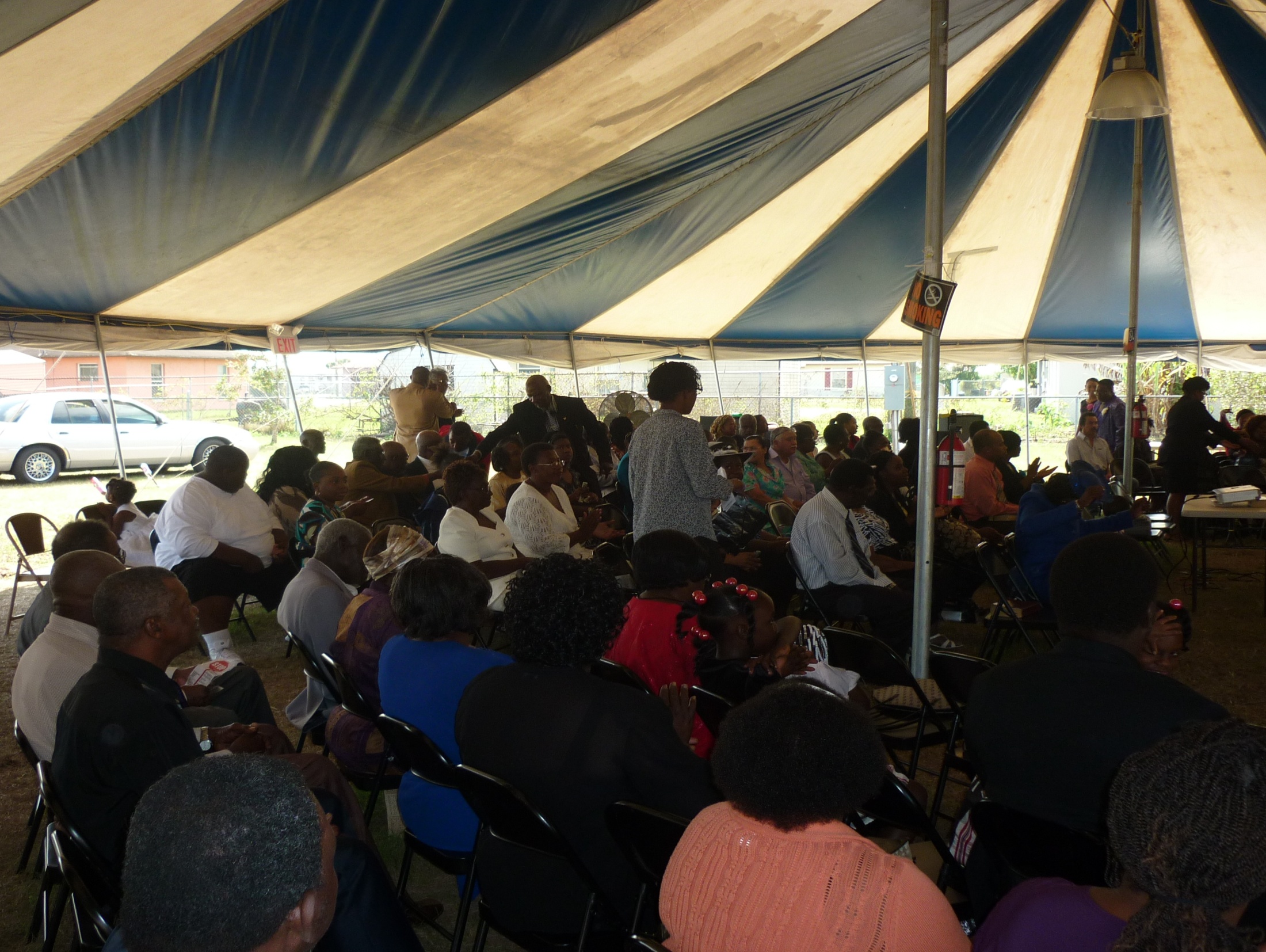 UNDER  A TENT
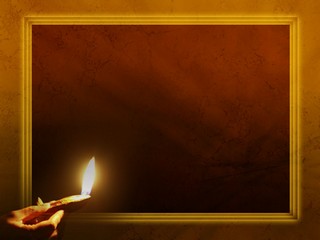 ORGANIZATION
Personal prayer
Motivate your committee
 Organize prayers
Sharing with your pastor
Get Church board support
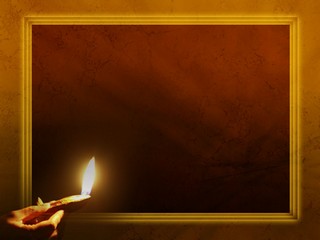 Choose a date
 Motivate the ladies of church
Plan:
Material – Share Him
			New Beginning
			Bible Studies
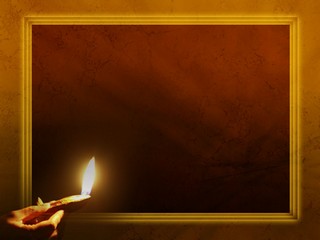 ORGANIZATION
  Choose Speakers
Assign responsibilities
Prepare Budget
Date for  rehearsing
Plan after  campaign
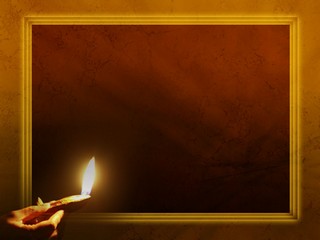 Prepare your campaign participants’ schedule and post it
Organize groups of prayer and/or church praying
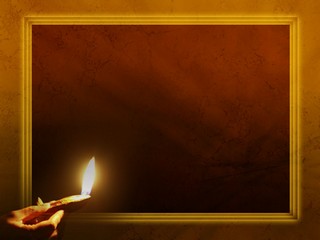 PROGRAM
Simple/ Lively
Prayer/ Hospitality/Gifts/Music
Transportation/Bible Workers
Presentation of the Word
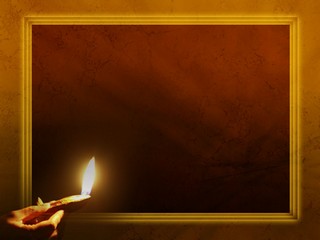 TESTIMONIES
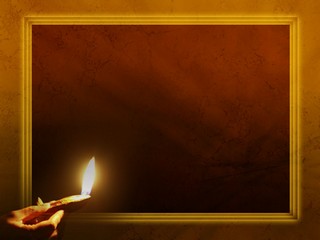 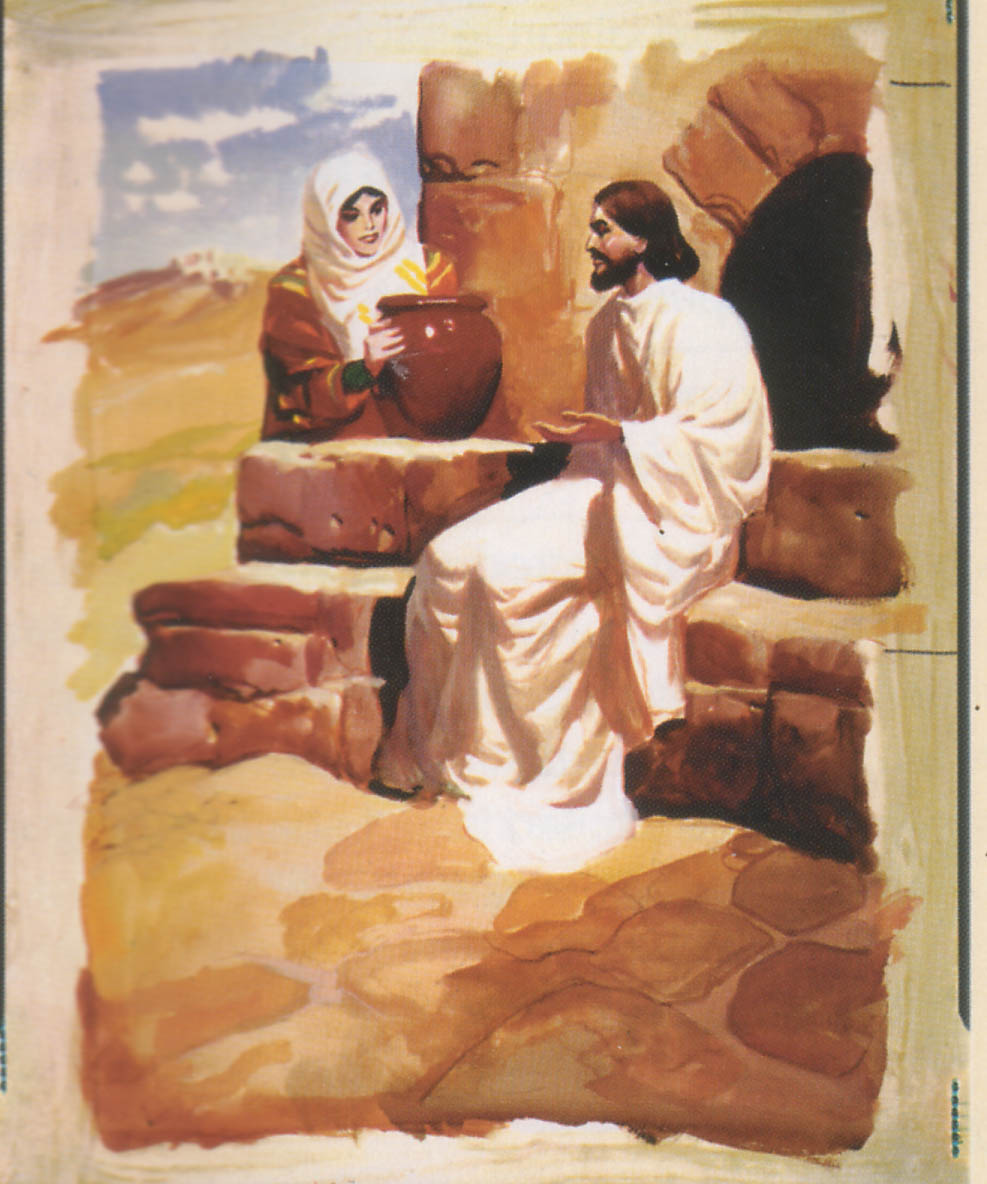 The Samaritan Woman
John  4:1-43
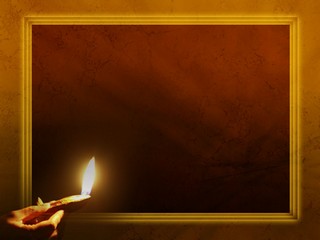 CONCLUSION
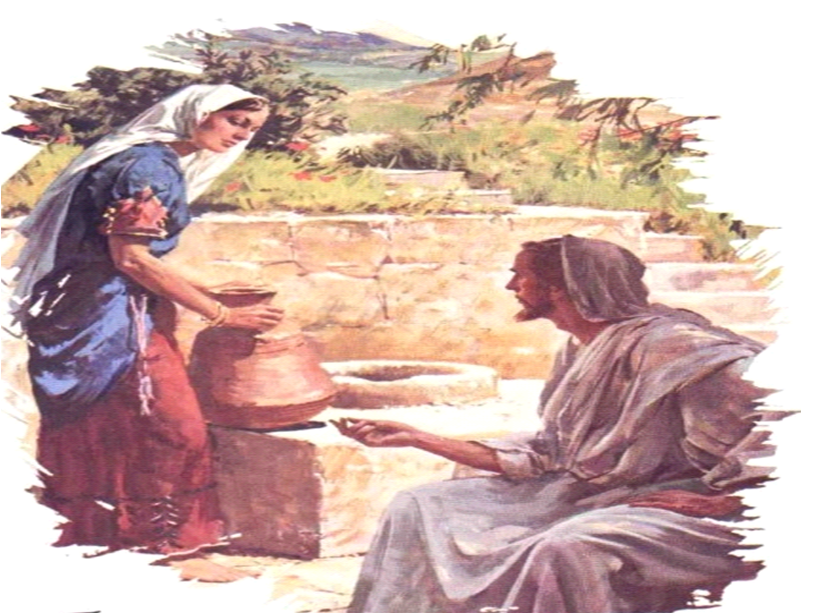 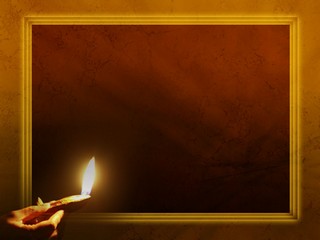 We are called to proclaim the special truths for this time.
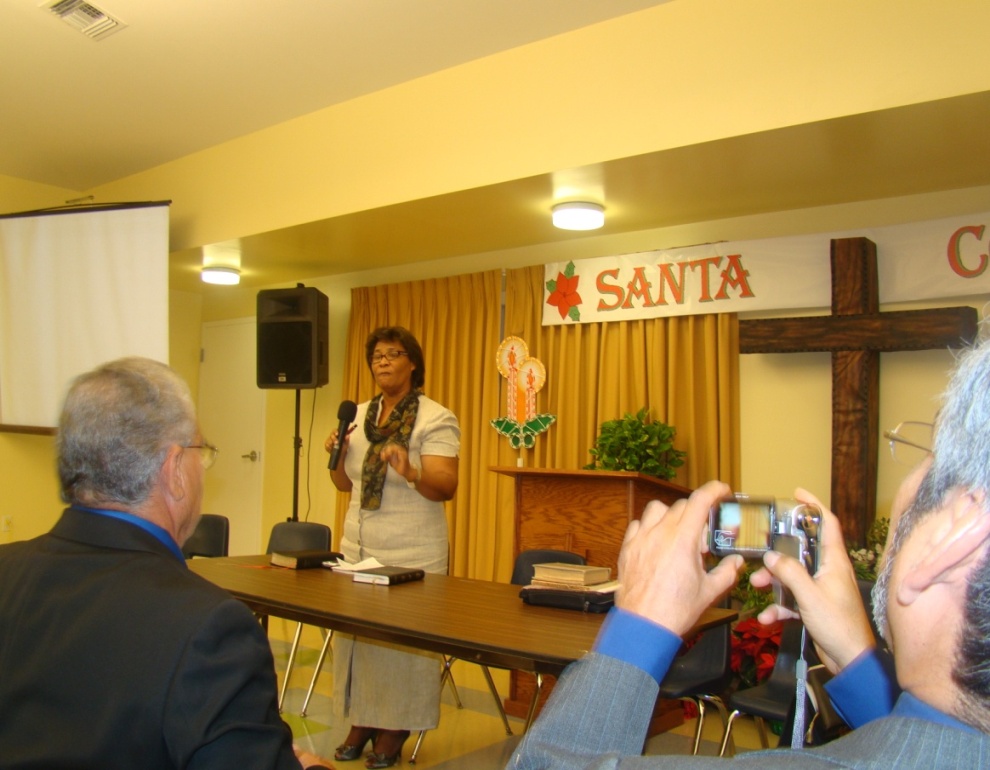 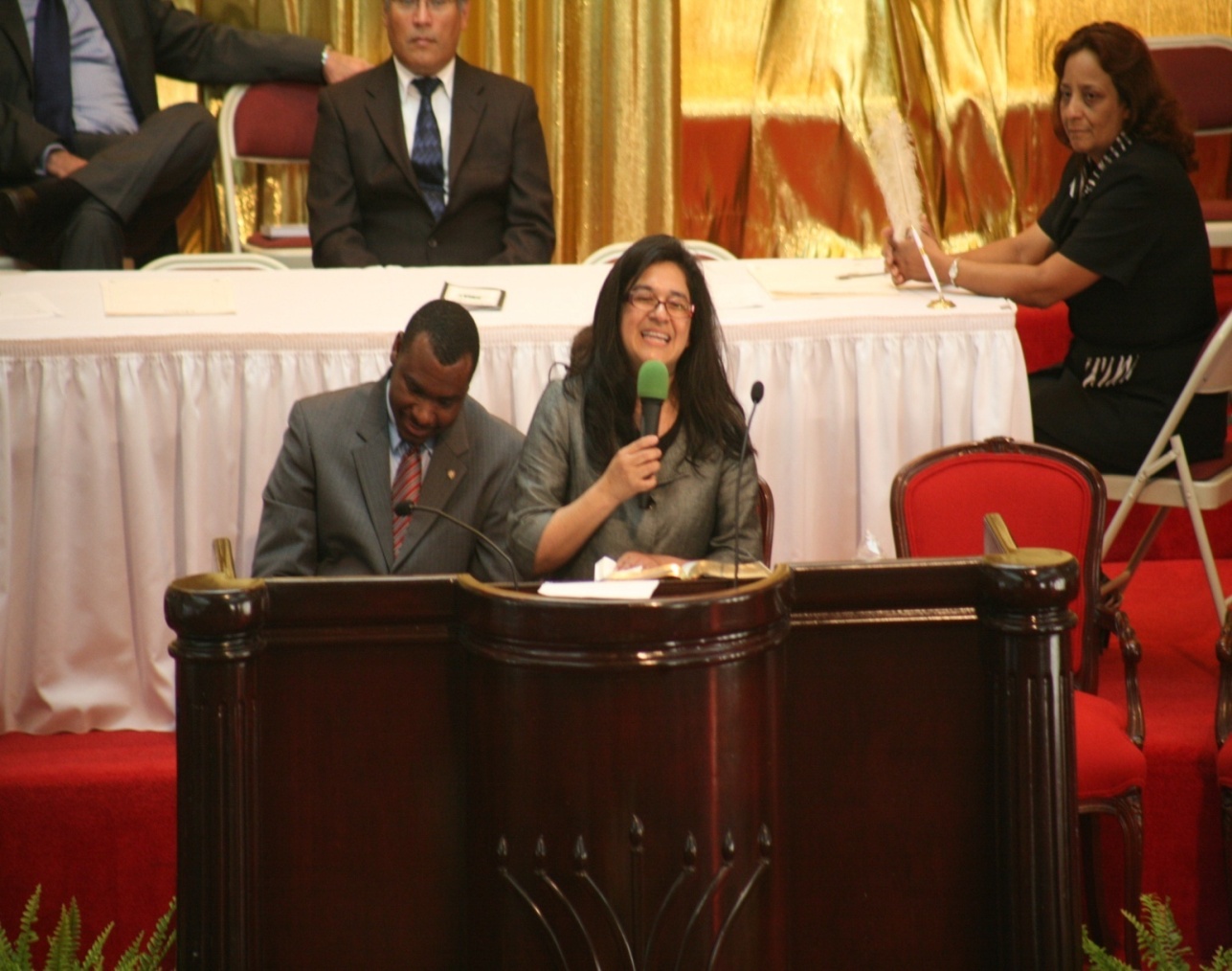 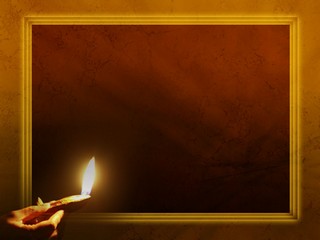 What is your chief desire in life?
Are you regularly sharing your faith with others?
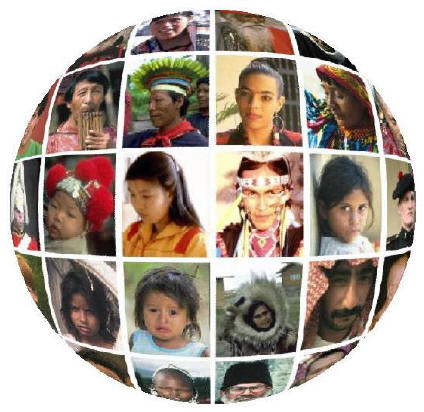 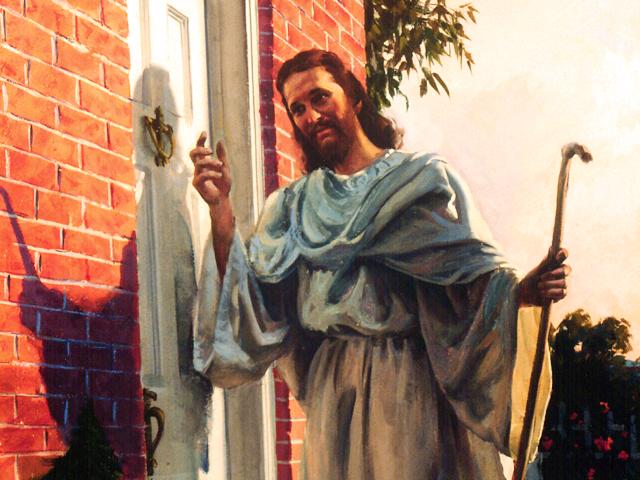 Jesús quiere derribar las barreras de su vida